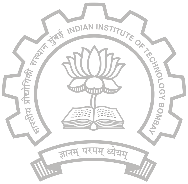 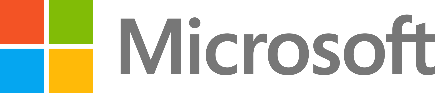 First order methods
For convex optimization
J. Saketha Nath
(IIT Bombay; Microsoft)
[Speaker Notes: Test]
Topics
Part – I
Optimal methods for unconstrained convex programs
Smooth objective
Non-smooth objective
Part – II
Optimal methods for constrained convex programs
Projection based
Frank-Wolfe based
Prox-based methods for structured non-smooth programs
Non-Topics
Step-size schemes
Bundle methods
Stochastic methods
Inexact oracles
Non-Euclidean extensions (Mirror-friends)
Motivation
& Example ApplicationS
Machine Learning Applications
Machine Learning Applications
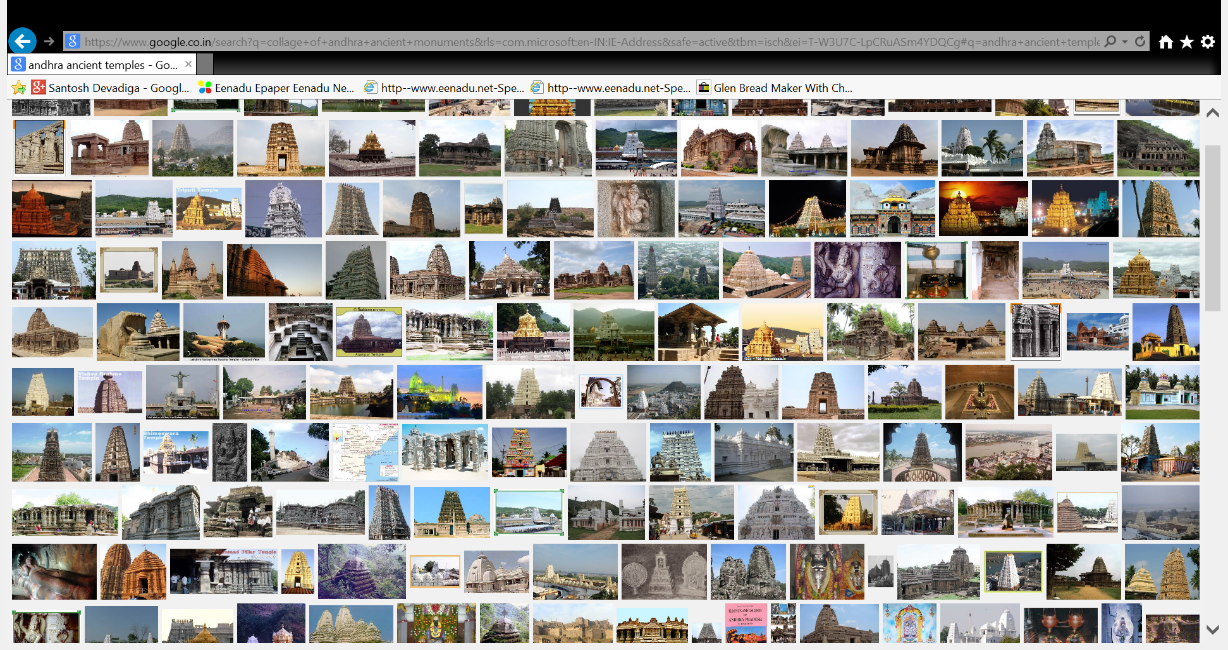 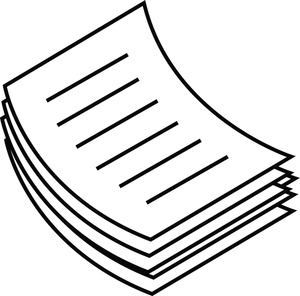 Set of Temple Images
Corresponding Architecture Labels
Machine Learning Applications
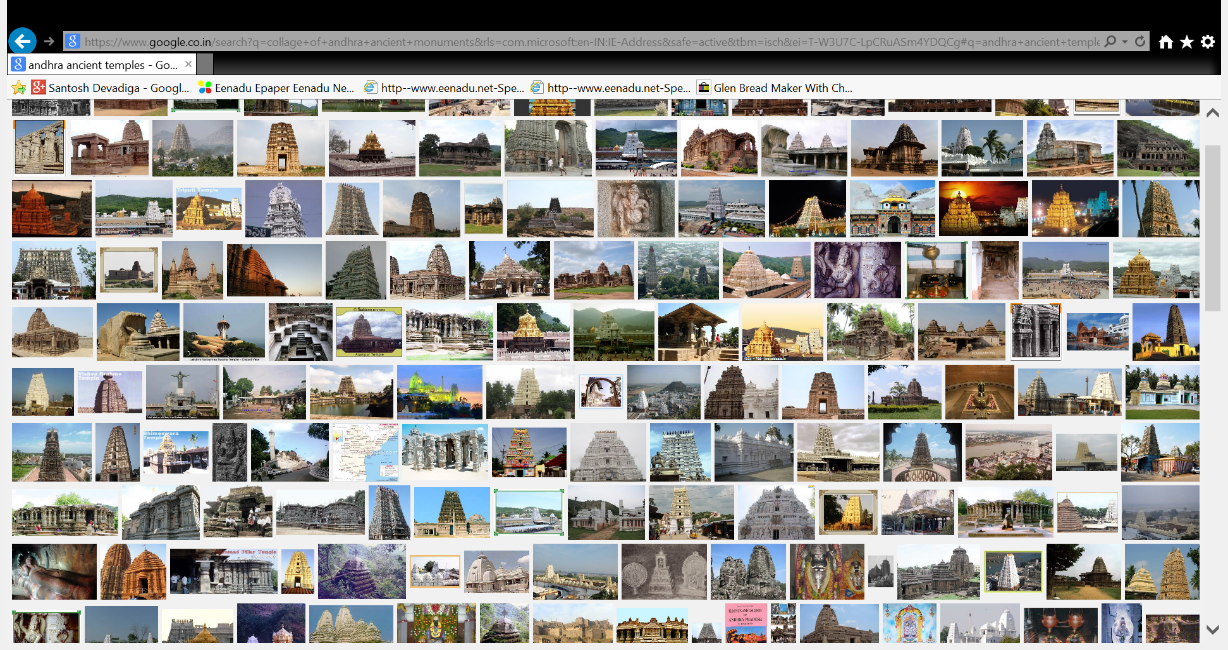 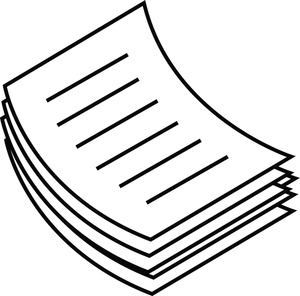 Set of Temple Images
Corresponding Architecture Labels
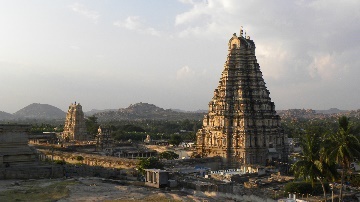 “Vijayanagara Style”
Machine Learning Applications
Machine Learning Applications
Typical Program – Machine Learning
Smooth surrogate
Smooth/Non-Smooth
Scale is the issue!
m, n as well as no. models may run into millions!
Even a single iteration of IPM/Newton-variants is in-feasible.
“Slower” but “cheaper” methods are the alternative
Decomposition based
First order methods
First Order Methods - Overview
First Order Methods - Overview
Smooth un-constrained
Smooth Convex Functions
Continuously differentiable
Gradient is Lipschitz continuous
Smooth Convex Functions
Smooth Convex Functions
Smooth Convex Functions
Gradient Method [Cauchy1847]
Gradient Method
Gradient Method
Gradient Method
Convergence rate – Gradient method
Convergence rate – Gradient method
Majorization minimization
Convergence rate – Gradient method
Comments on rate of convergence
Comments on rate of convergence
Comments on rate of convergence
Comments on rate of convergence
Intuition for non-optimality
All variants are descent methods
Descent essential for proof
Overkill leading to restrictive movements
Try non-descent alternatives!
Intuition for non-optimality
All variants are descent methods
Descent essential for proof
Overkill leading to restrictive movements
Try non-descent alternatives!
Accelerated Gradient Method [Ne83,88,Be09]
Two step history
Accelerated Gradient Method [Ne83,88,Be09]
Towards optimality [Moritz Hardt]
Towards optimality [Moritz Hardt]
Rate of Convergence – Accelerated gradient
Indeed optimal!
Rate of Convergence – Accelerated gradient
Rate of Convergence – Accelerated gradient
A Comparison of the two gradient methods
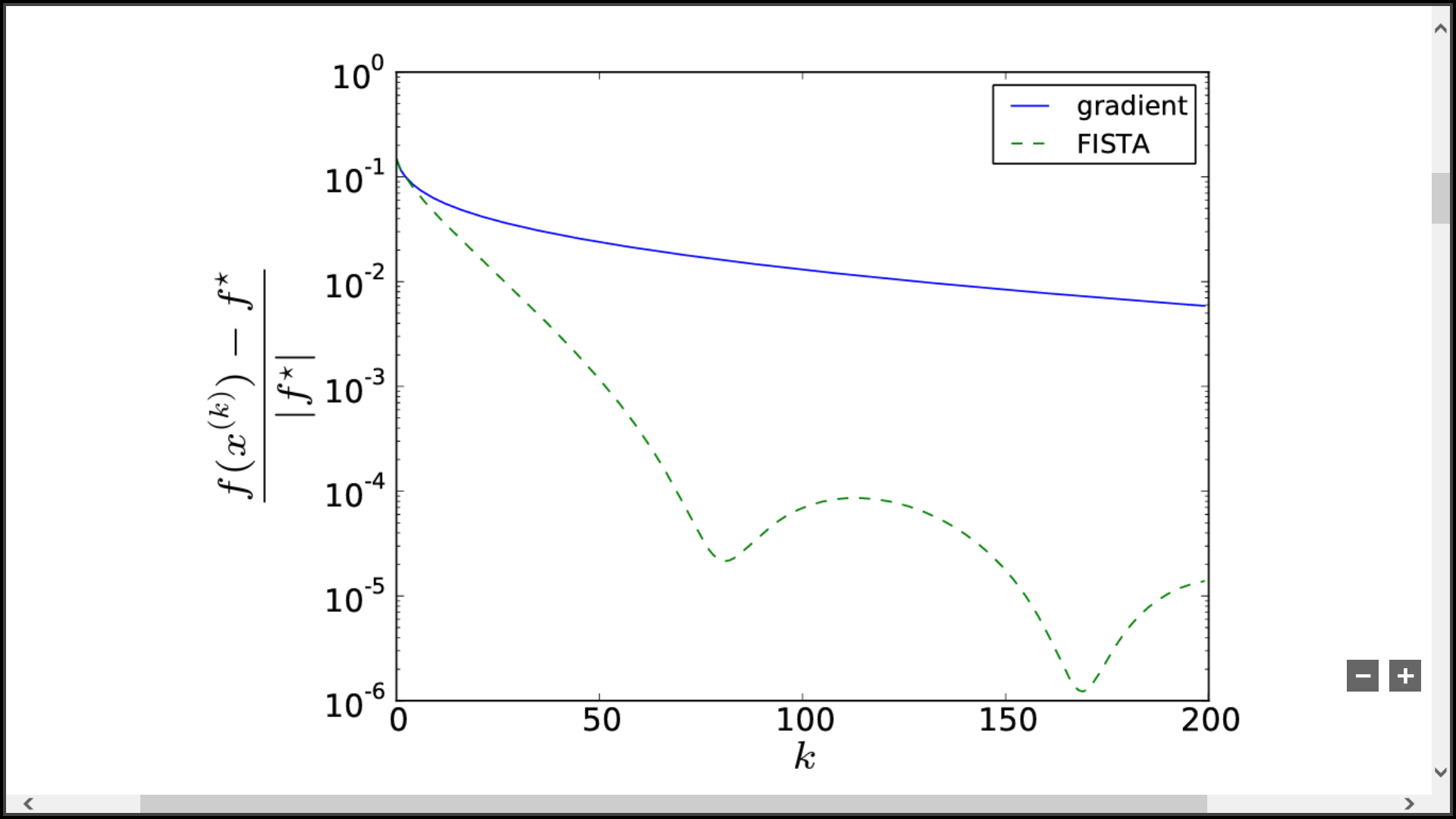 [L. Vandenberghe EE236C Notes]
Junk variants other than Accelerated gradient?
Accelerated gradient is
Less robust than gradient method [Moritz Hardt]
Accumulates error with inexact oracles [De13]
Who knows what will happen in your application?
Summary of un-constrained smooth convex programs
Summary of un-constrained smooth convex programs
Non-smooth unconstrained
What is first order info?
What is first order info?
What is first order info?
g is defined as
a sub-gradient
First Order Methods (Non-smooth)
Sub-gradient Method
Can sub-gradient replace gradient?
How far can sub-gradient take?
How far can sub-gradient take?
Always exists!
How far can sub-gradient take?
Is this optimal?
Summary of non-smooth unconstrained
Summary of Unconstrained Case
Bibliography
[Ne04] Nesterov, Yurii. Introductory lectures on convex optimization : a basic course. Kluwer Academic Publ., 2004. http://hdl.handle.net/2078.1/116858.
[Ne83] Nesterov, Yurii. A method of solving a convex programming problem with convergence rate O (1/k2).  Soviet Mathematics Doklady, Vol. 27(2), 372-376 pages.
[Mo12]  Moritz Hardt, Guy N. Rothblum and Rocco A. Servedio. Private data release via learning thresholds. SODA 2012, 168-187 pages.
[Be09] Amir Beck and Marc Teboulle. A fast iterative shrinkage-thresholding algorithm for  linear inverse problems. SIAM Journal of Imaging Sciences, Vol. 2(1), 2009. 183-202 pages.
[De13] Olivier Devolder, François Glineur and Yurii Nesterov. First-order methods of smooth convex optimization with inexact oracle. Mathematical Programming 2013.